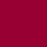 التعديلات على اللائحة التنفيذية لمعاهدة التعاون بشأن البراءات اعتباراً من 1 يوليو 2024
التغييرات المدخلة على قواعد اللائحة التنفيذية لمعاهدة التعاون بشأن البراءات اعتباراً من 1 يوليو 2024 (1)
تعديلات القاعدتين 3.26 و1.29 من اللائحة التنفيذية لمعاهدة التعاون بشأن البراءات والقاعدة الجديدة 3.26(ثالثًا)(هـ): تعدد اللغات في الطلبات الدولية
نية الحفاظ على تاريخ الإيداع الدولي للطلبات الدولية التي تحتوي على أكثر من لغة واحدة في الوصف و/أو مطالب الحماية إذا كانت جميع اللغات المستخدمة مقبولة لدى مكتب تسلم الطلبات 
سيدعو مكتب تسلم الطلبات إلى ترجمة (أجزاء من) مطالب الحماية و/أو الوصف ذات الصلة إلى لغة واحدة، وهي أيضًا لغة نشر ولغة تقبلها إدارة الفحص الدولي
إذا لم يقبل مكتب تسلم الطلبات جميع اللغات المستخدمة، فسيرسل الطلب إلى مكتب تسلم الطلبات/المكتب الدولي بموجب القاعدة 4.19
يتمتع مكتب تسلم الطلبات بقدر من المرونة لاستبعاد حالات المصطلحات المحايدة لغويا، أو النقحرة أو ترجمة المصطلحات الفنية، أو الاختراعات المتعلقة بتكنولوجيا الترجمة
التغييرات المدخلة على قواعد اللائحة التنفيذية لمعاهدة التعاون بشأن البراءات اعتباراً من 1 يوليو 2024 (2)
توجد قاعدة خاصة بالفعل بخصوص تعدد اللغات في الملخص أو النص في الرسوم (القاعدة 3.26(ثالثًا)(أ))
تدخل حيز النفاذ في 1 يوليو 2024 وتنطبق على الطلبات الدولية المودعة في ذلك التاريخ أو بعده